Trinn 5
Barnets tredje leveår
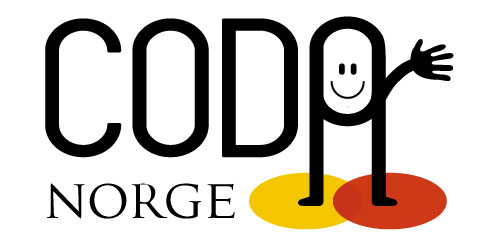 Tema for trinnet
Barnet og familiens identitet
Kommunikasjon
Trassalder – likt for alle barn og alle foreldre?
Barnets tospråklige utvikling
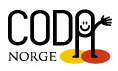 [Speaker Notes: Trassalderen er en tøff periode. Hva kan være spesielt utfordrende for døve foreldre? Kommunikasjon?
Alle barn er trassige!]
Vår familie
Hvem er vår familie?
Hva skiller vår familie fra andre familier?
Hvor er vi om 10 år?
Hva er likt og hva er ulikt i vår familie?
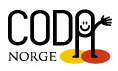 [Speaker Notes: Grunnlaget for gode relasjoner i familien legges tidlig. Samhandlingsmønstre utvikles fort og ubevisst..]
Kommunikasjon
Hva innebærer kommunikasjon?
Hva påvirker deg i kommunikasjon?
Hva er utfordrende å kommunisere om?
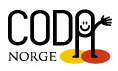 [Speaker Notes: Verbalt og ikke verbalt språk. Hvordan påvirker det oss?
Reflektere rundt hva vi reagerer på/responderer på i kommunikasjon. Bevissthet om egne reaksjoner for å forstå barnas reaksjoner.]
Ledelsesstil
Hva kreves av familiens ledere?

Er din din ledelsesstil som forelder lik den stilen du ellers har i møte med andre? 
Hva har du opplevd av ledelse i din egen oppvekst?
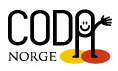 [Speaker Notes: Hvis man har opplevd kommunikasjon med voksne som lite gjensidig. Kan man da stå i fare for å overføre det til egen kommunikasjon med barn?]
Dialog med barnehagen
Stimulering av av og respons på barnets tospråklighet og tokulturelle identitet 
Hvordan er samarbeidet med barnehagen?
Erfaringsutveksling
Informasjonsmateriell www.coda-norge.no

Tegnspråkmateriell til barn www.erher.no
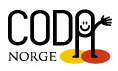 [Speaker Notes: Informasjonsmateriell på www.coda-norge.no
Tegnspråkmateriell til barn på www.erher.no]
Trinn X
Tema for trinnet
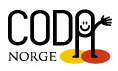 Trinn X
Tema for trinnet
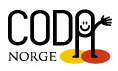 Trinn X
Tema for trinnet
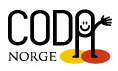 Trinn X
Tema for trinnet
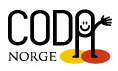